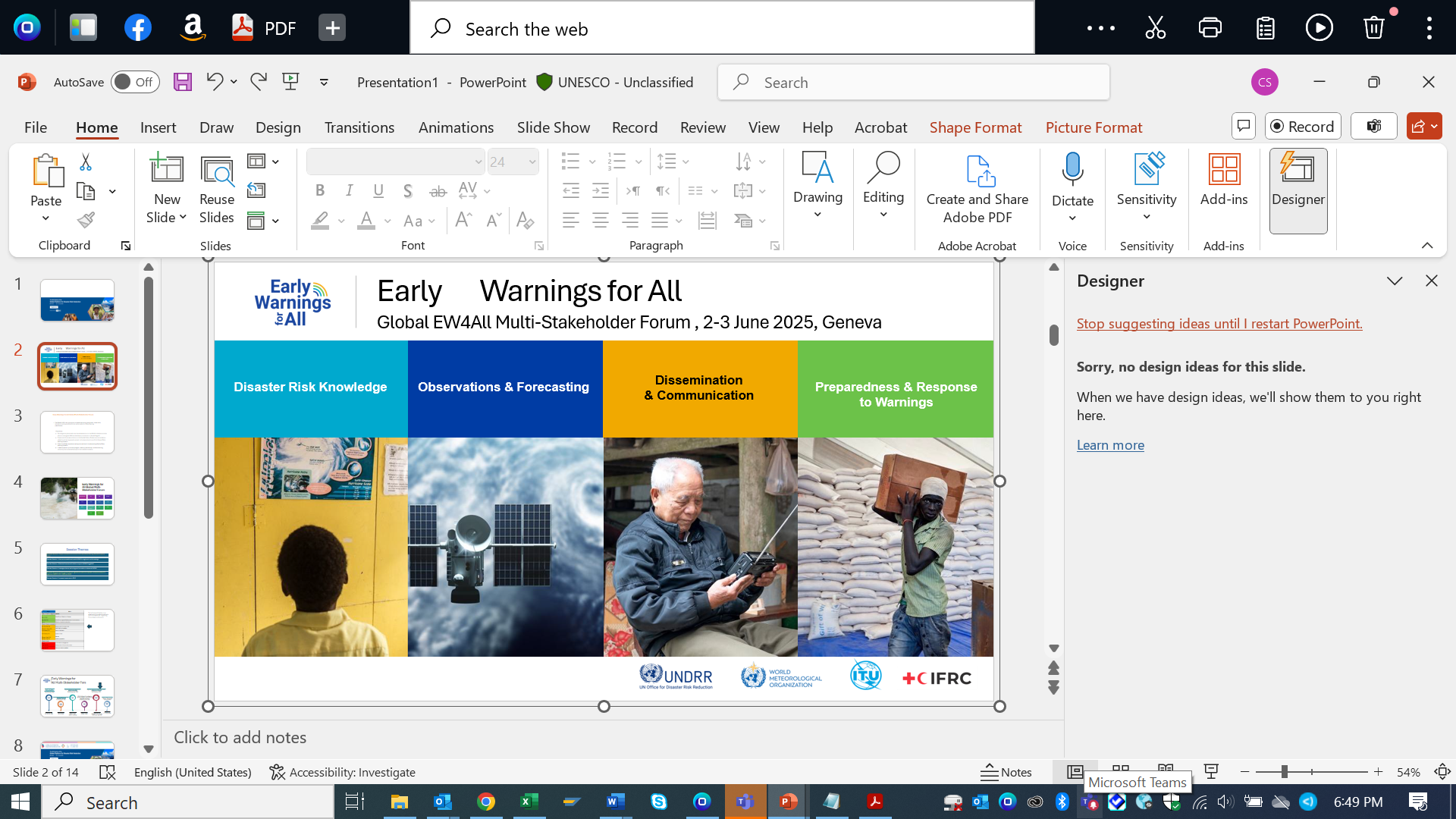 Early	Warnings for AllGlobal EW4All Multi-Stakeholder Forum 2-4 June 20258th GPDRR(2025) 2-6 June  2025Prepared  by Denis Chang SengTsunami Resilience Section UNESCO-IOC
For TOWS  Meetings
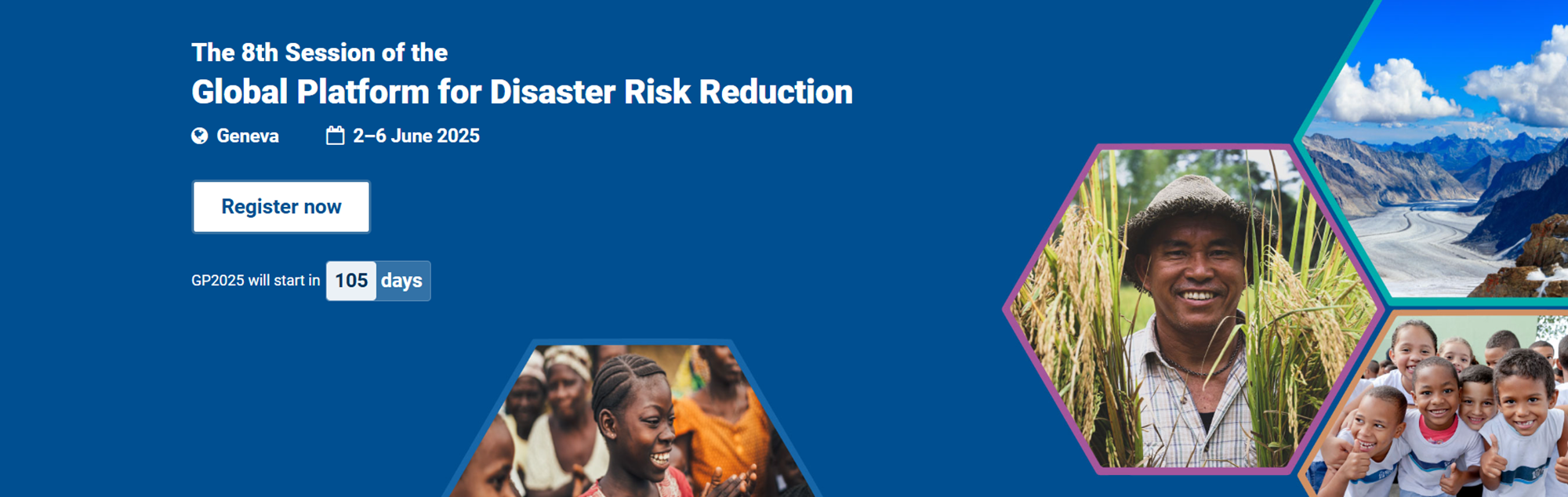 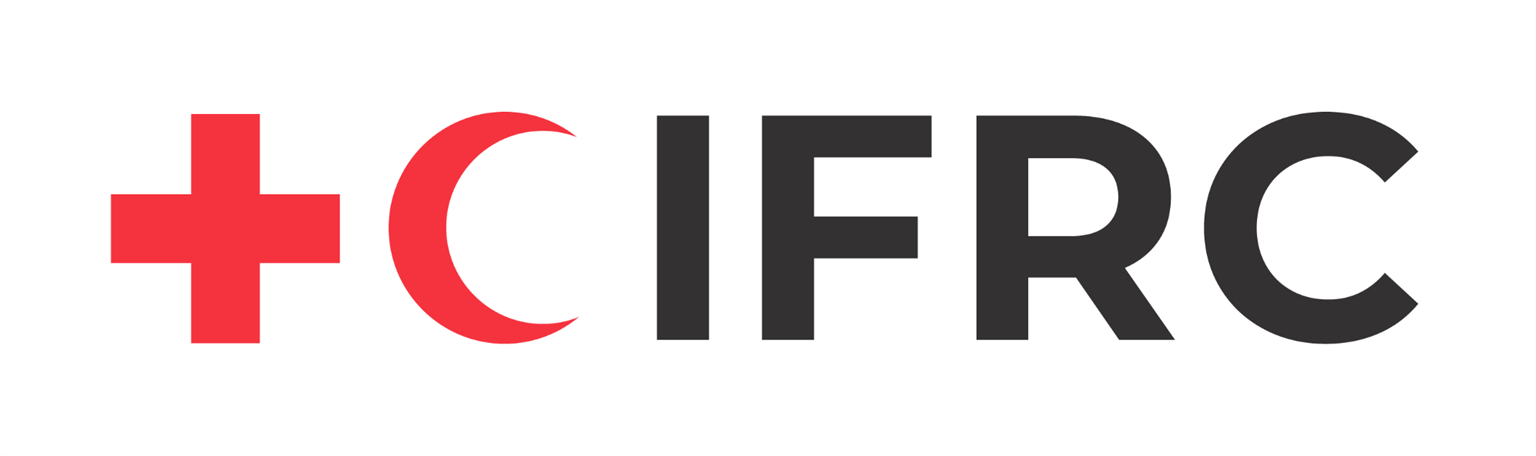 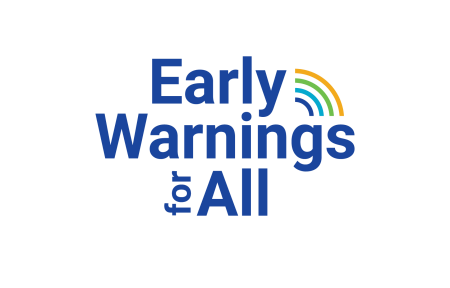 Early	Warnings for AllGlobal EW4All Multi-Stakeholder Forum , 2-3 June 2025, Geneva
Dissemination & Communication
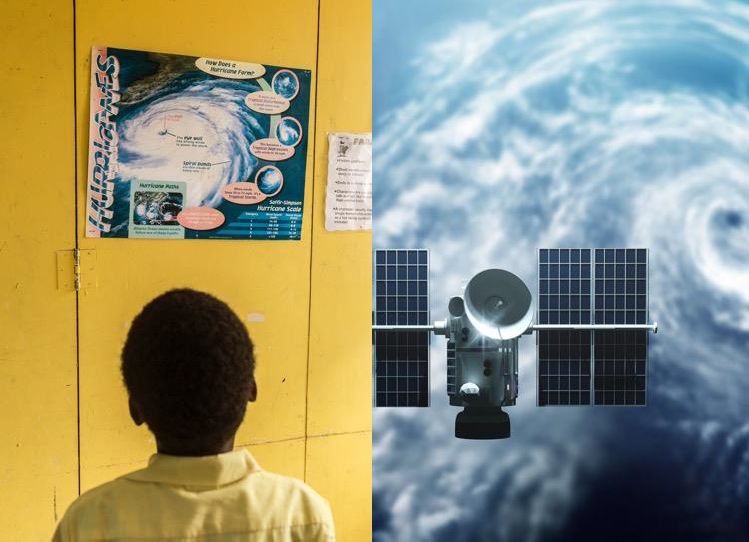 Disaster Risk Knowledge
Observations & Forecasting
Preparedness & Response
to Warnings
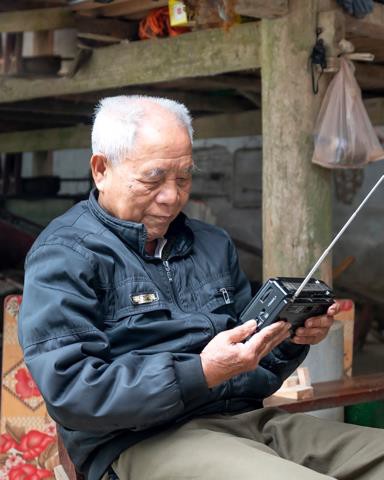 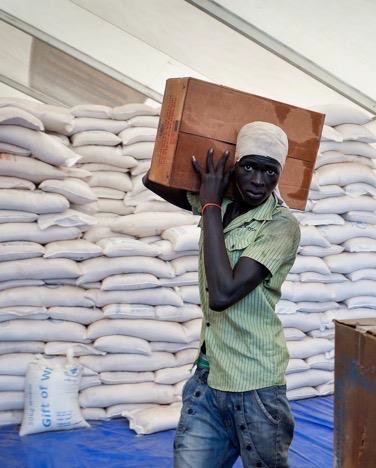 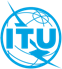 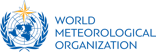 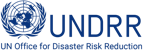 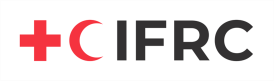 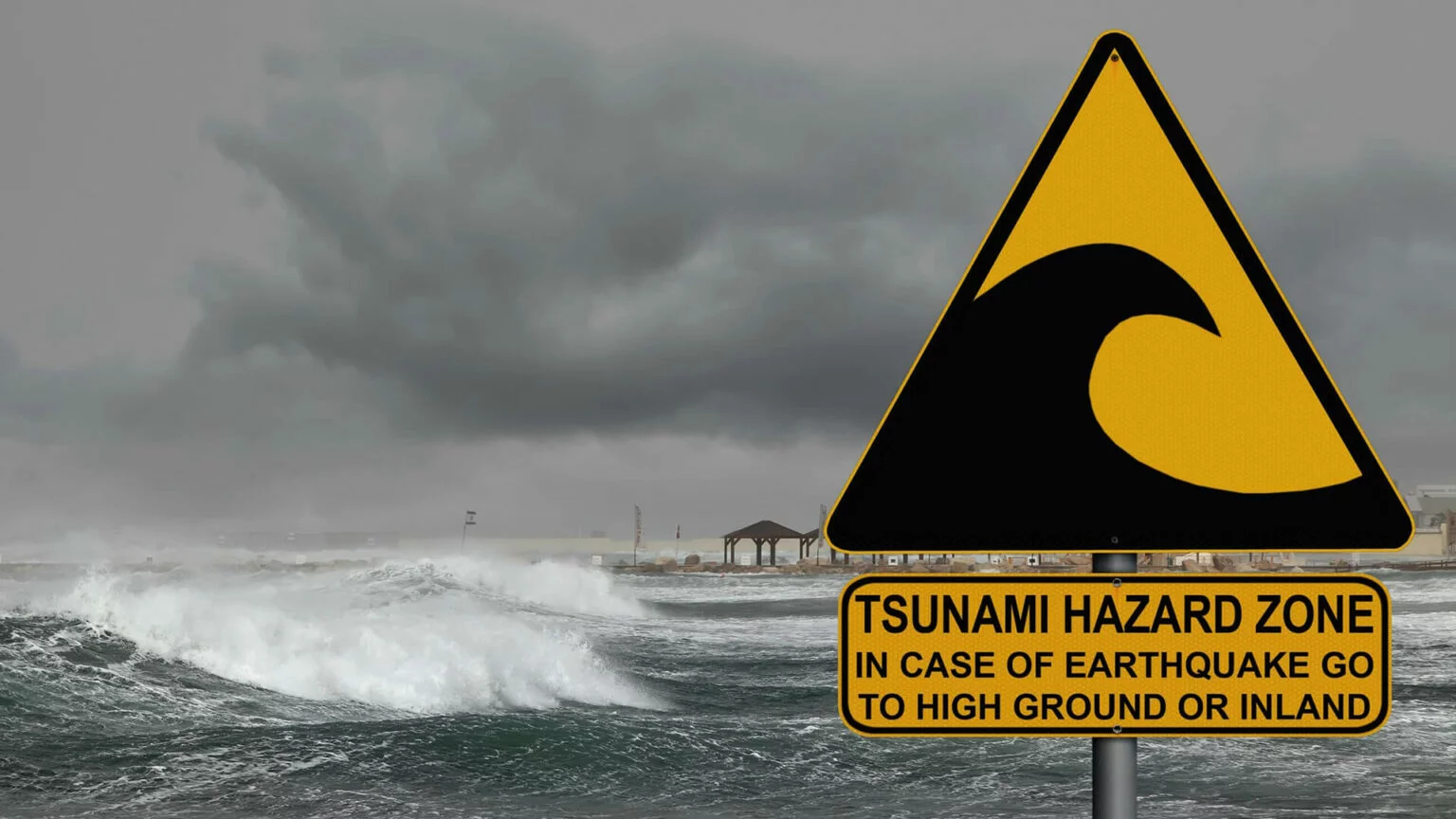 Aim and Objectives
The EW4All MSF is an opportunity to review key accomplishments, share skills, experience and expertise within an active network of Early Warning practitioners

Objectives: 
Re-energize implementation and accelerate action for the EW4All initiative and other efforts to strengthen EWS worldwide as a contribution to Sendai Target G. 
Present and showcase solutions on the Sendai Midterm Review recommendations related to enhancing people-centred, inclusive and end-to-end Multi-Hazard Early Warning Systems. 
Share knowledge, experience and good practices in implementing effective Early Warning Systems. 
Create a space to promote synergies, scale-up partnerships, while enhancing ownership and sustainability beyond the initiative timeframe.
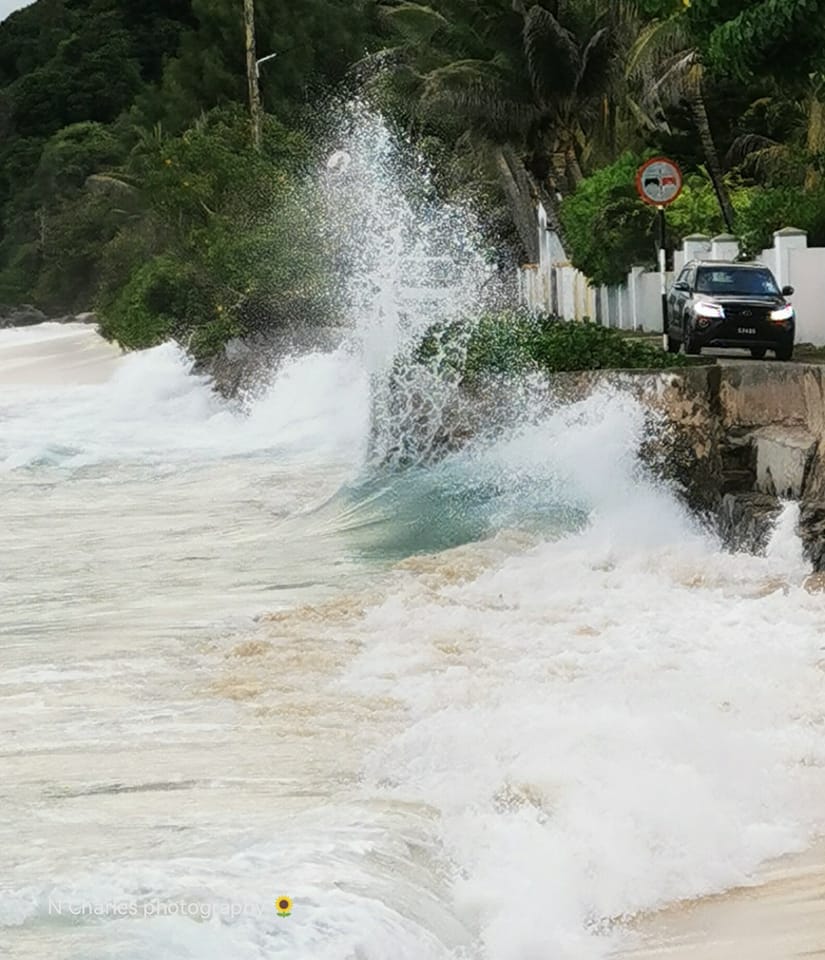 Early Warnings for All Global Multi-Stakeholder Forum
Session Themes
The following table gives more details and proposes a timeline for the committee’s (SC ,Organizing Committee) contributions.
Source EW4ALL documents
Early Warnings for All Multi-Stakeholder Fora
Source EW4ALL documents
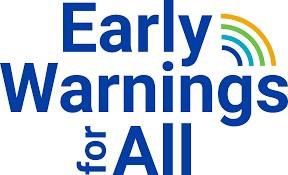 Asia Pacific Regional Platform for DRR – Manila, the Philippines 14-17 October 2024
Regional Platform for DRR - Arab States Kuwait City, – Kuwait
9-12 February 2025
Regional Platform for DRR Europe – Budva, Montenegro
06-08 November 2024
13th Caribbean Comprehensive Disaster Management Conference Saint Kitts and Nevis
02-06 December 2024
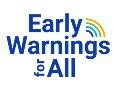 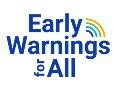 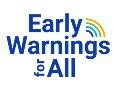 Africa Regional Platform for DRR – Windhoek, Namibia
21-24 October 2024
Global Platform for DRR
Geneva, Switzerland
4-6 June 2025
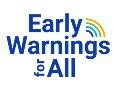 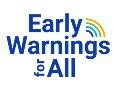 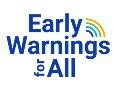 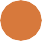 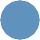 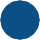 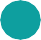 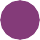 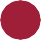 Global MSF
2 – 3 June 2025
Regional MSF Between 9-12 February 2025, exact date TBC
Regional MSF
15 – 17 Oct 2024
Regional MSF
21 Oct 2024
Regional MSF
08 Nov. 2024
08.30 - 11.30 AM
Regional MSF
05 Dec. 2024
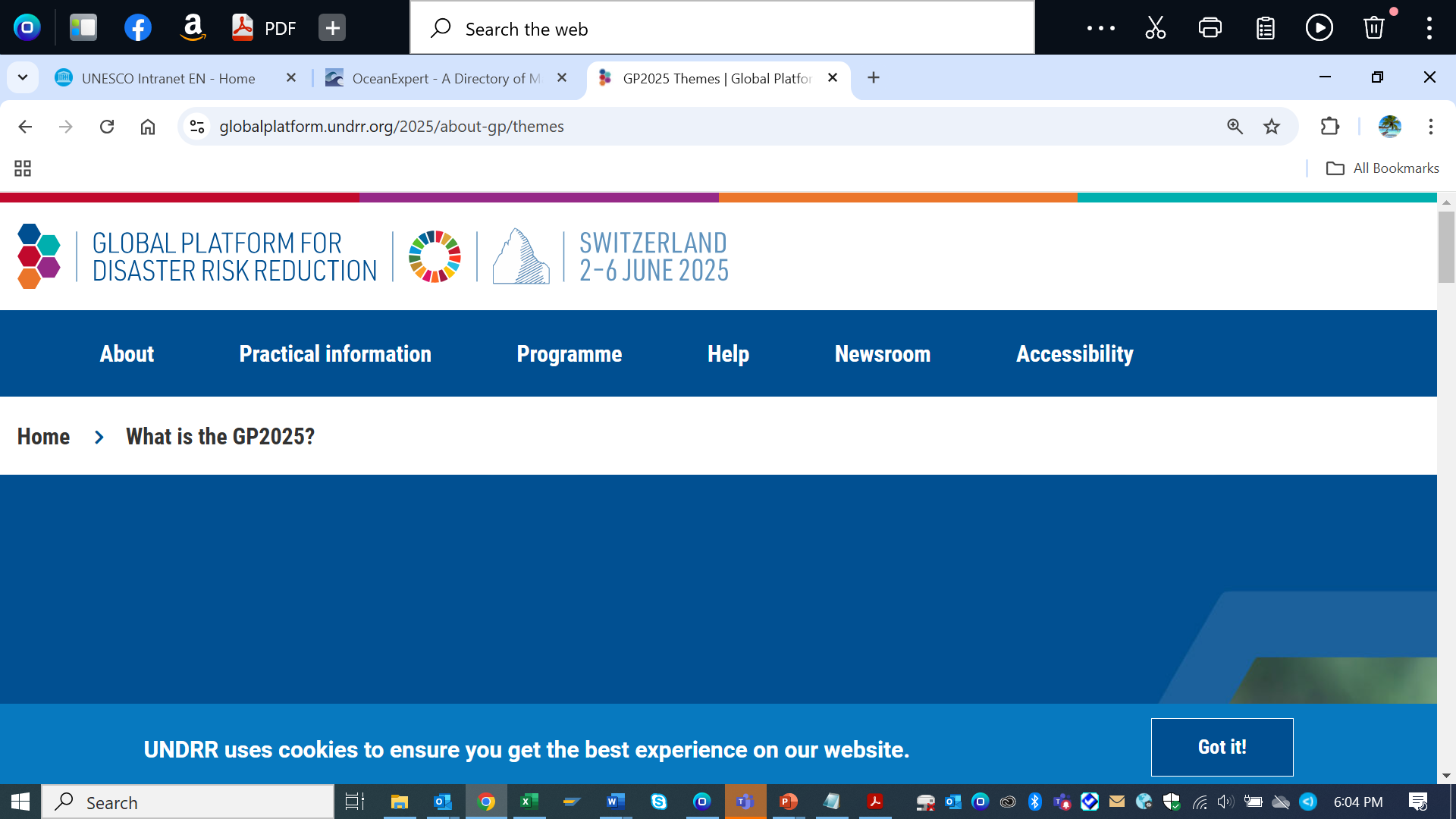 OVERALL THEMES

Every Day Counts, Act for Resilience Today
CROSS –CUTTING THEMES
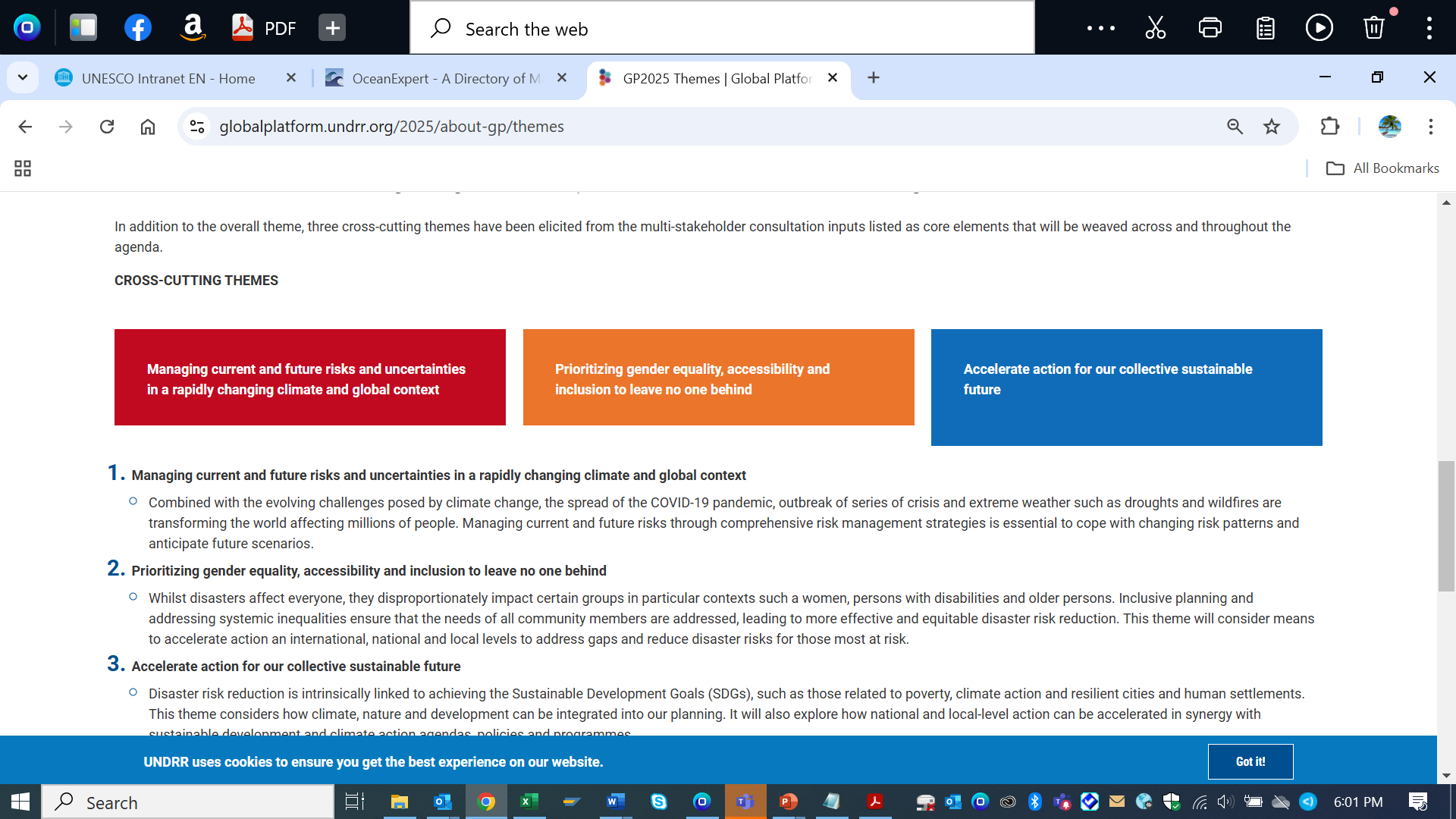 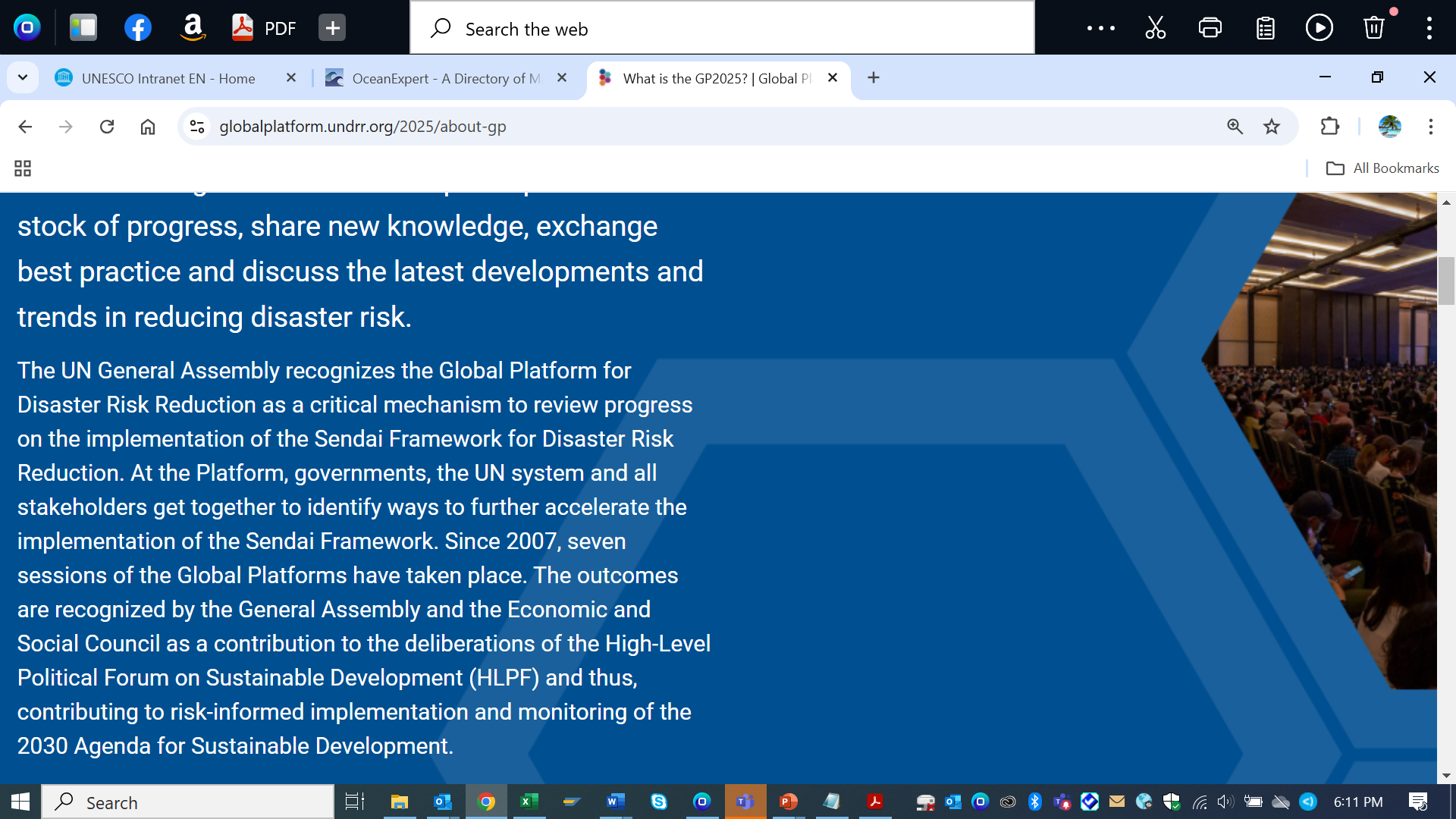 Key Expectations
The next Global Platform will constitute an important milestone between the High-Level meeting on the midterm review of the Sendai Framework (May 2023) and the five final years before the Sendai Framework will come to an end. 

assess and discuss progress made in the implementation of the recommendations put forward through the Political Declaration adopted by the UN General Assembly in May 2023

Give practical guidance to accelerate its further implementation.

 GP2025 offers a chance for all stakeholders to recommit, with urgency, to accelerate progress on DRR towards the achievement of sustainable development.
GPDRR Programme
Official Programme (4-6 June 2025) 
The Official Programme of the 2025 Global Platform will comprise of: 
4 High-Level Dialogues [ Vidar Helgesen, IOC Executive Secretary around the topic Twenty  Years of Developing the Tsunami Early Warning and Mitigation System)(TBC)]
2 Special Sessions 
3 Special Events
3 Multi-stakeholder Plenaries
15 Thematic Sessions 
2 Ministerial Roundtables
Preparatory Days (2-3 June 2025)
Third Stakeholder Forum on DRR
Global EW4ALL Multi-stakeholder Forum [ IOC/TRS/Denis/UNDP/WMO on TS 5 Cooperation and Collaboration ]
World Resilient Recovery Conference
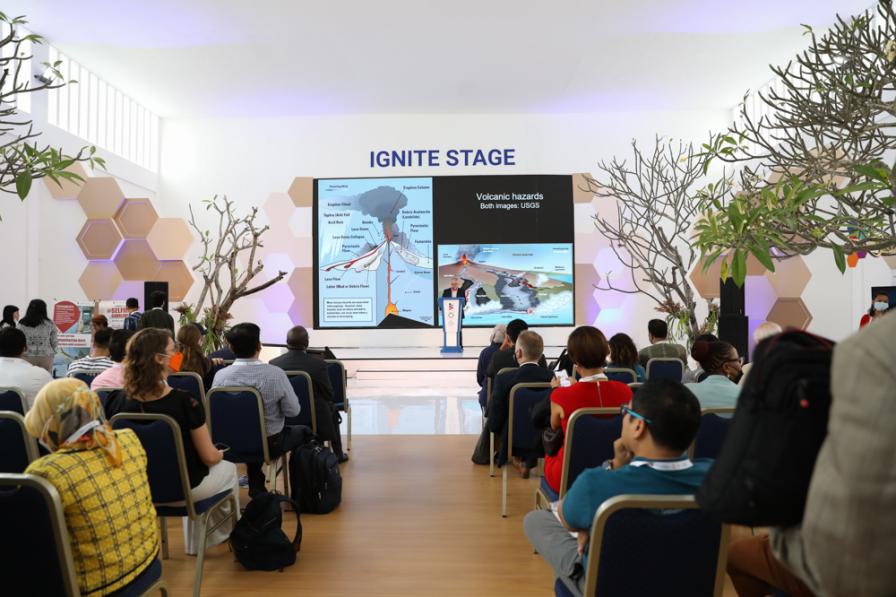 Informal Programme (4-6 June 2025)
The Informal Programme : 
Side Events [Increasing Coastal Community Disaster Resilience through Machine Learning and Innovative Observing Systems to Scale Up and Transform Early Warning Systems- Not successful]
IGNITE Stage [ CoastWAVE project and Tsunami Ready]  
Learning Labs 
Innovation Platform 
Field Visits
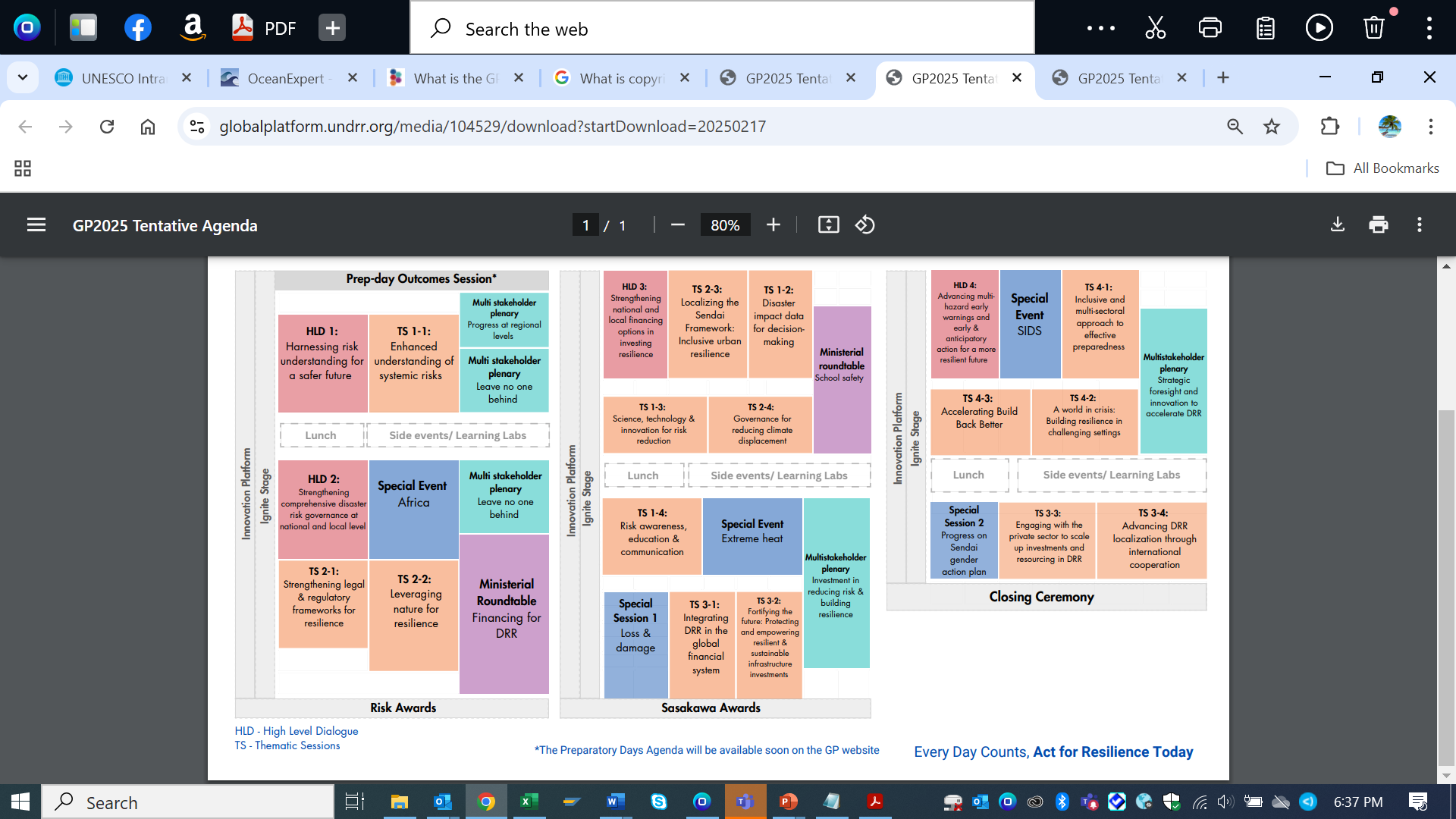 Download Tentative GP2025 Official Days Programme (PDF).
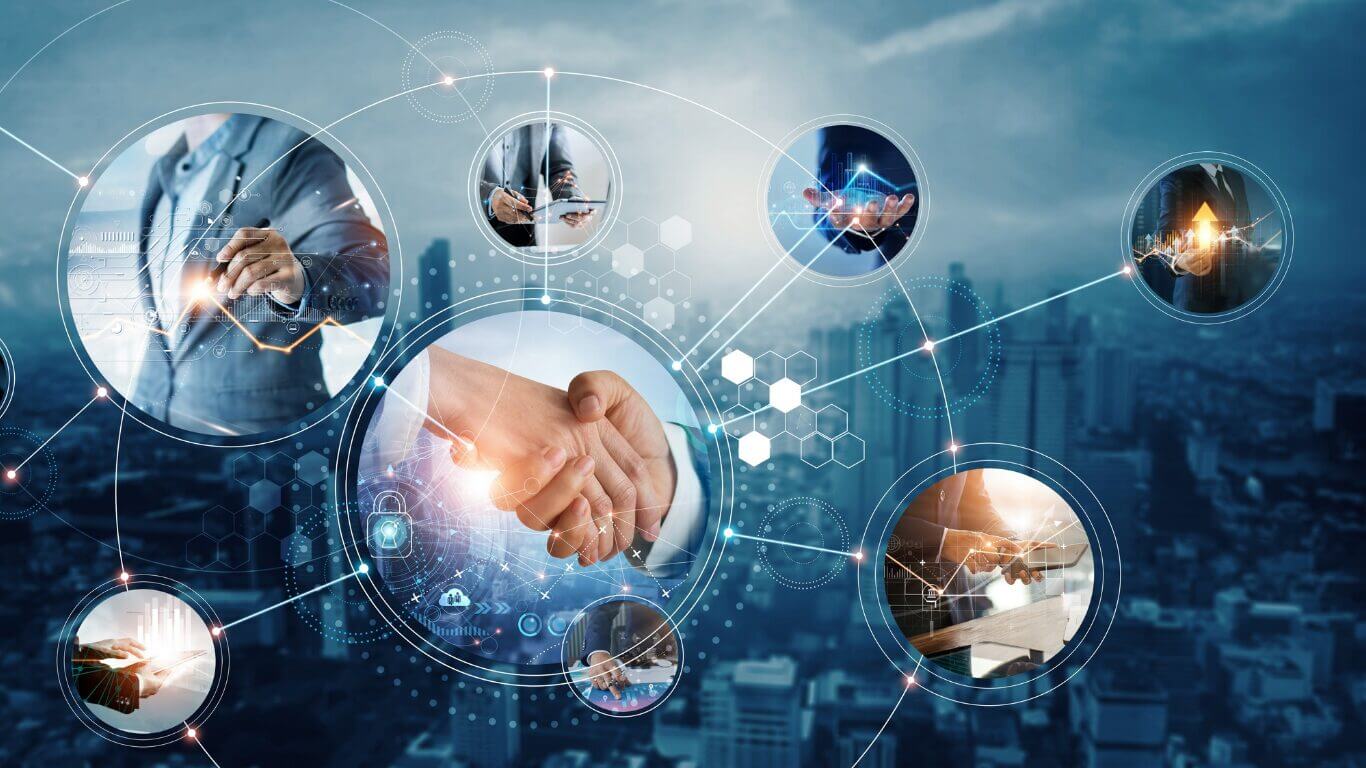 Increasing Collaboration  and Networking with UNDRR Regional Office
Regional Office for Asia and the Pacific anita.cadonau@un.org
Regional Office for Europe and Central Asia rosalind.cook@un.org 
Regional Office for Africa adair.ackley@un.org
Regional Office for the Americas and the Caribbean thereza.antunesjatoba@un.org
Regional Office for Arab States rania.hammad@un.org